Патрик Стептоу 
Роберт  Эдвардс
25 Июля / July 25 

День ВРТ / The ART Day
Suggestion for IFFS:
World  ART Day
Луиза Браун
1978г, 25 Июля/ July 25 
Oldham General Hospital, Oldham, UK
В 2010 году Роберт Эдвардс / 
2010, Robert Edwards
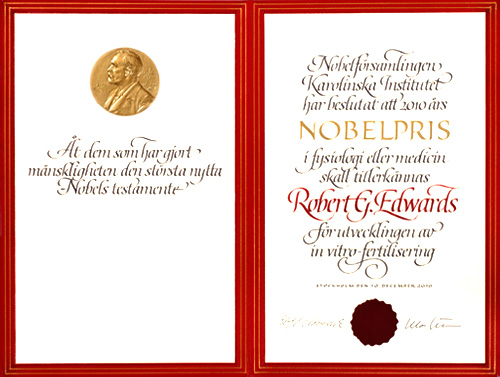 2017:

6 млн детей “из пробирки”

6 mln “test tube babies”
It is one of important means to inform the society about current achievements in fertility treatment and it is also our gratitude 
to pioneers and patients who took the chance that finally brought to the excellent result.